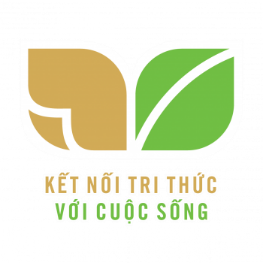 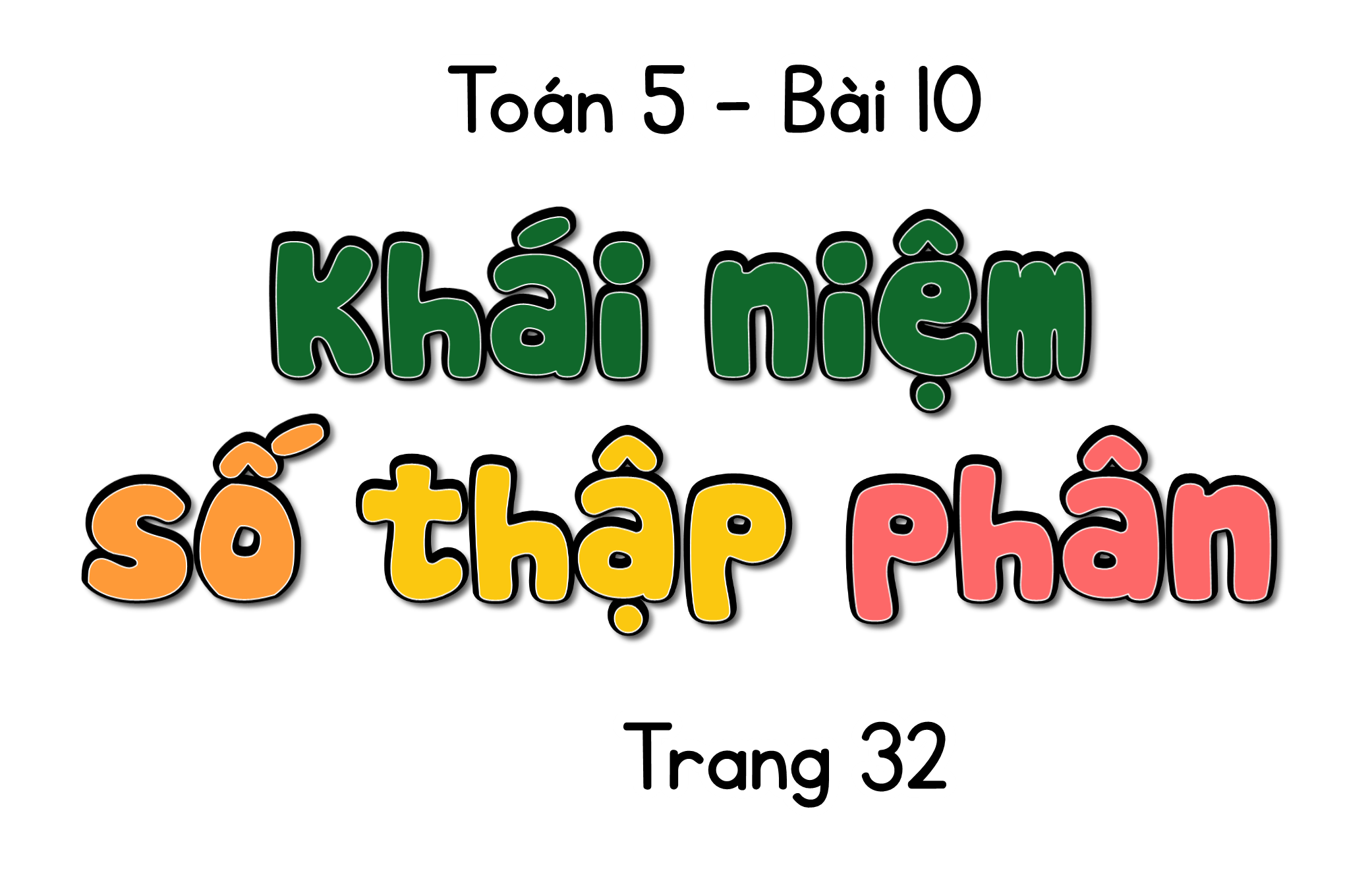 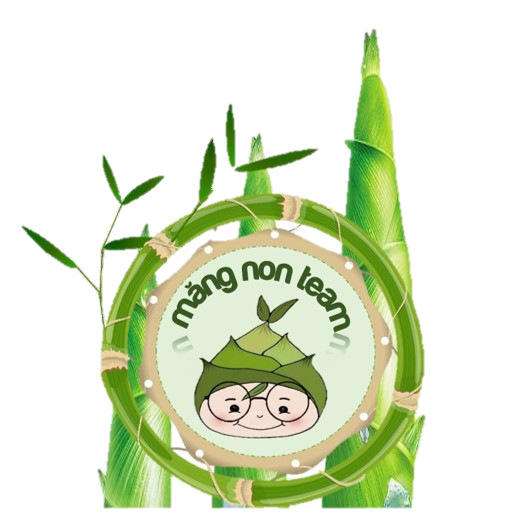 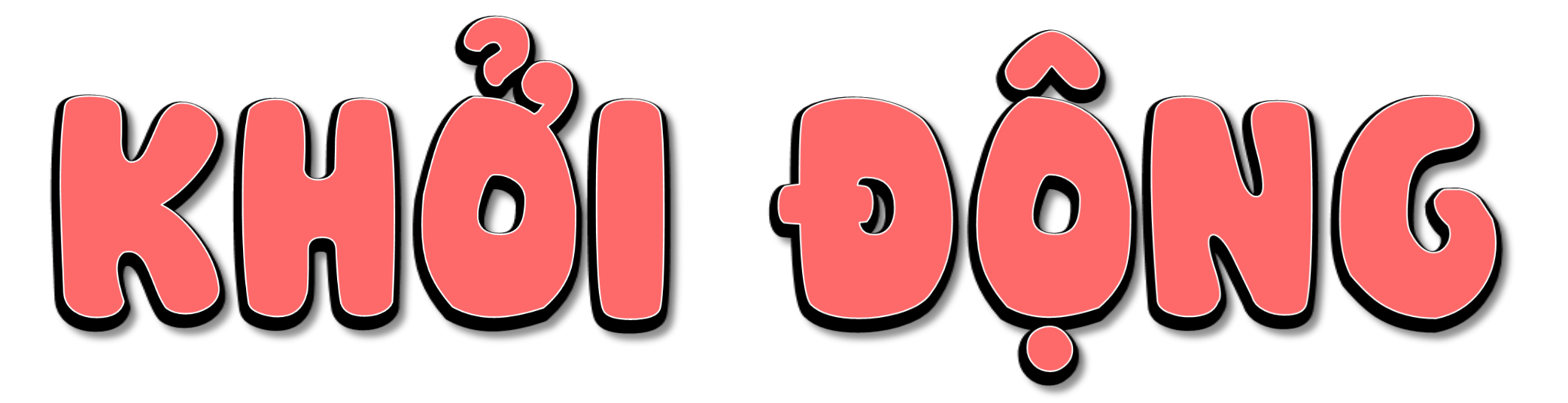 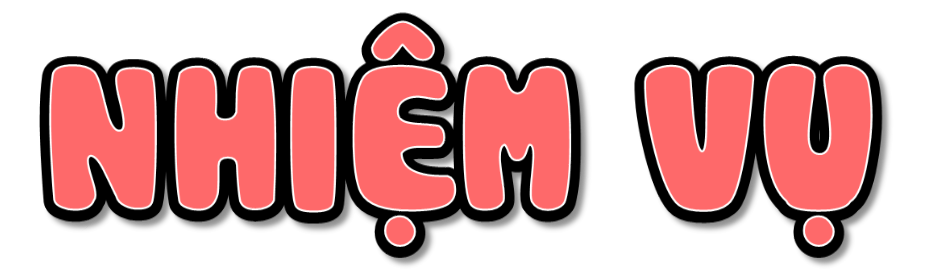 Đo chiều cao của bạn cùng bàn rồi ghi độ dài theo đơn vị dm, cm, báo cáo kết quả rước lớp.
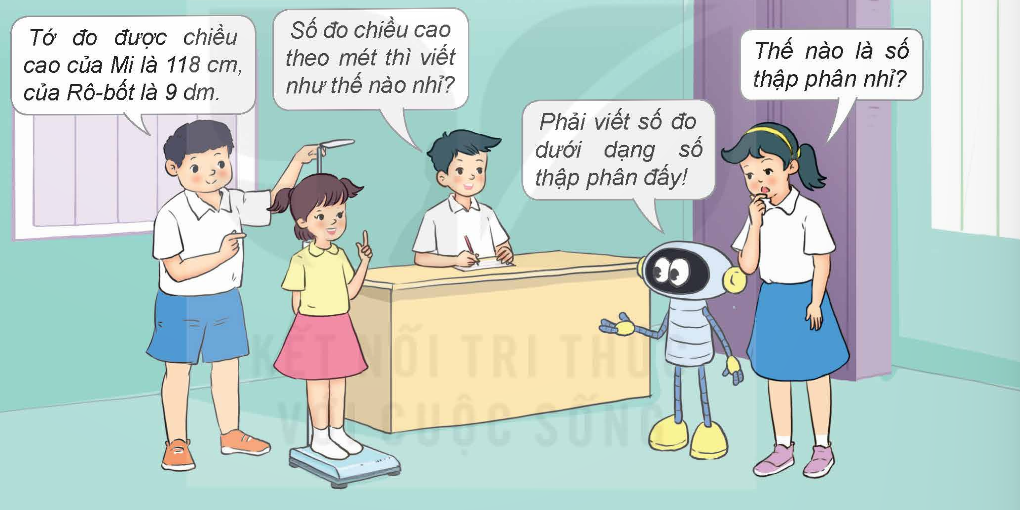 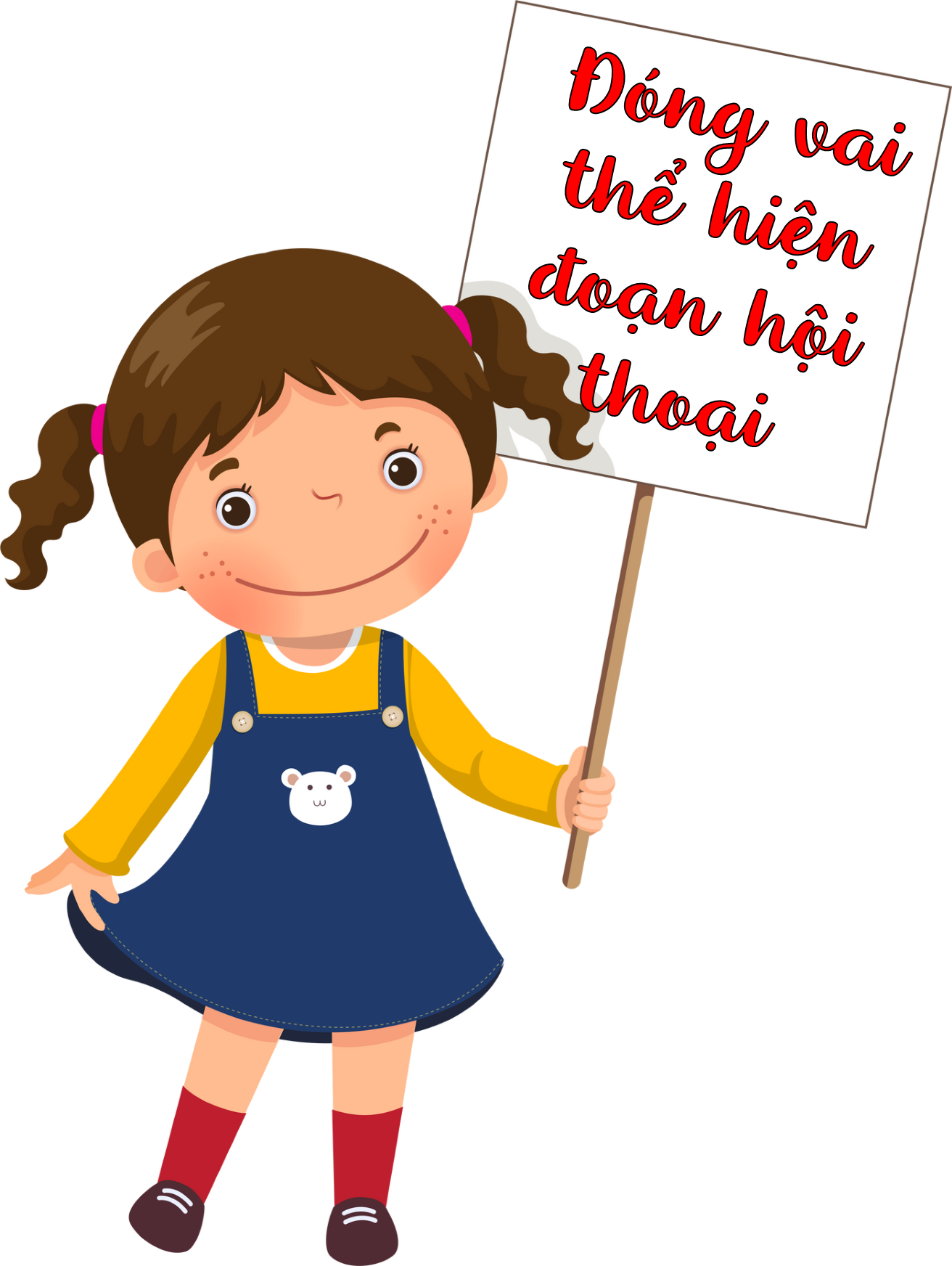 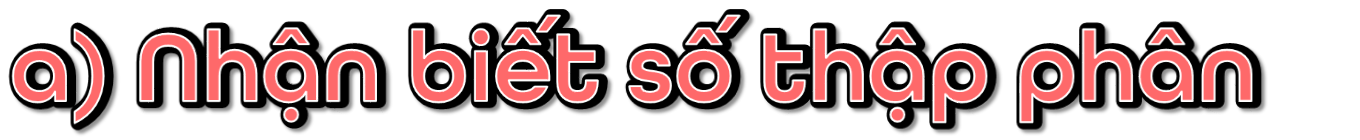 Ta có:
viết là 0,9 m
đọc là không phẩy chín mét
viết là 1,18 m
đọc là một phẩy mười tám mét.
Các số 0,9;  1,18 là các số thập phân.
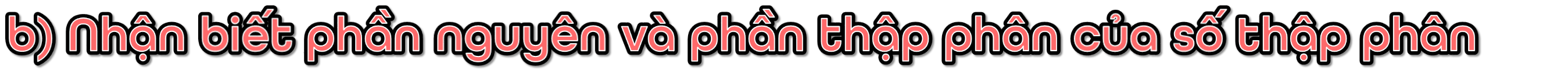 Ví dụ: Tìm hiểu về cầu Nhật Tân – Hà Nội (cầu dây văng lớn nhất Việt Nam), Rô-bốt cho biết thông số kĩ thuật của cầu như sau:
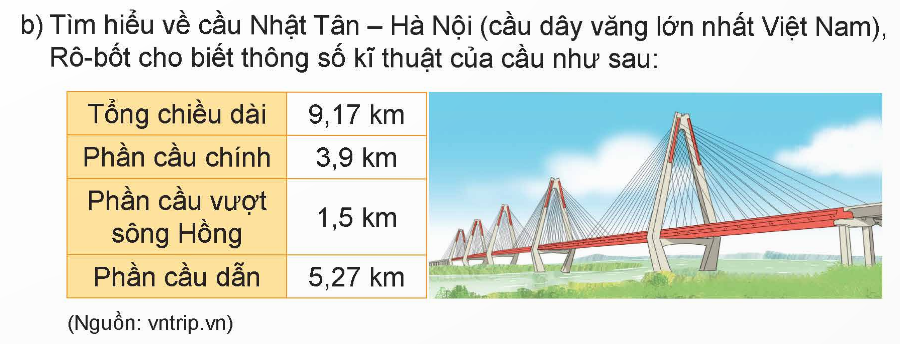 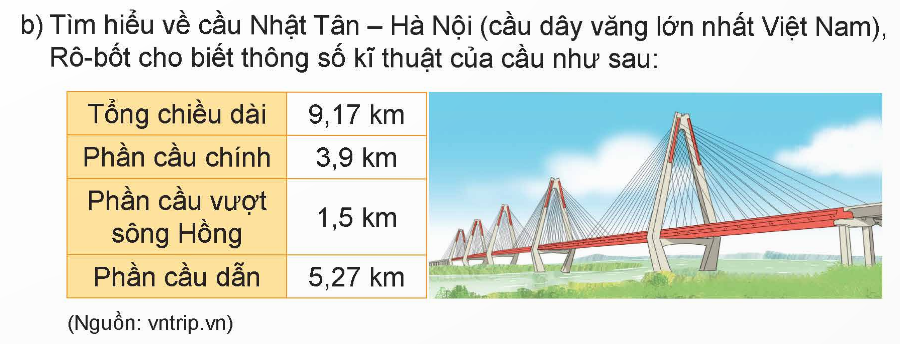 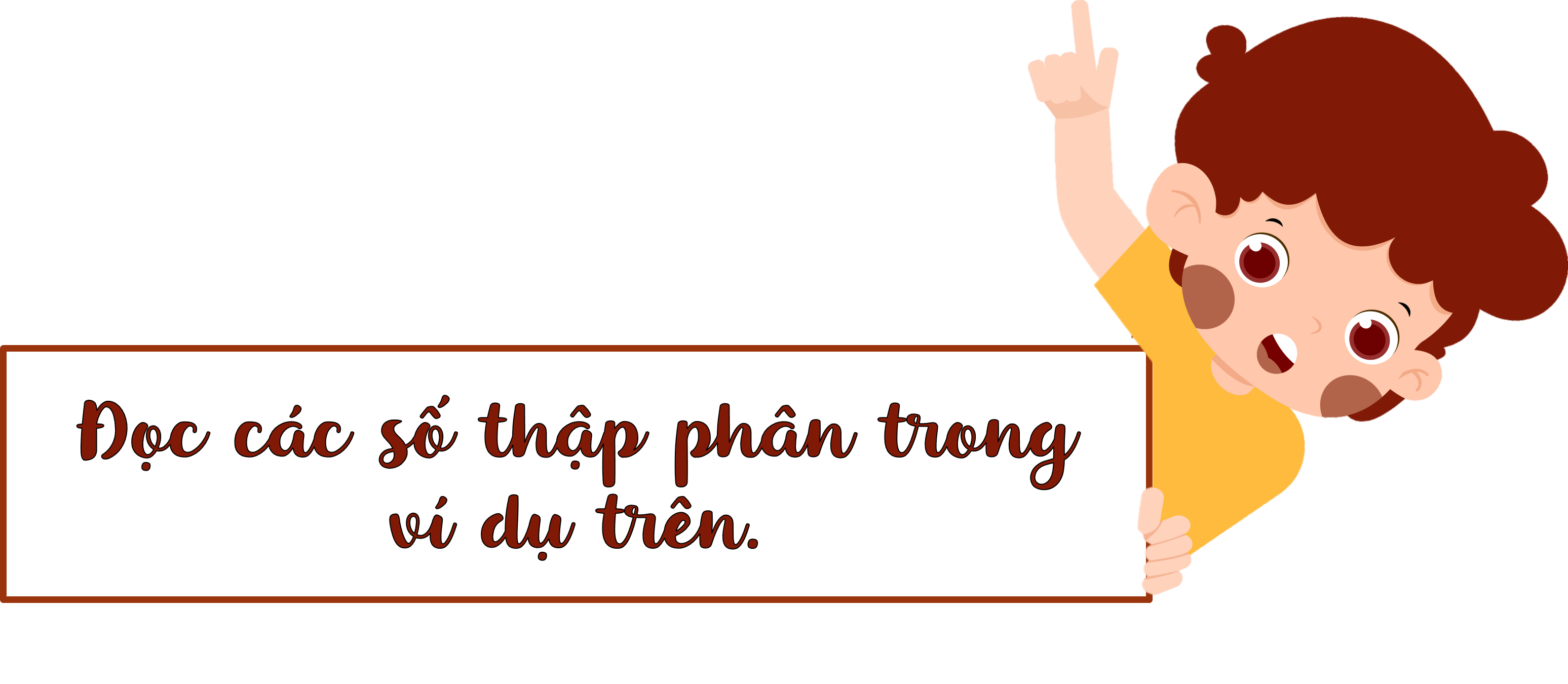 - Mỗi số thập phân gồm hai phần: phần nguyên và phần thập phân, chúng được phân cách bởi dấu phẩy.
- Những chữ số ở bên trái dấu phẩy thuộc về phần nguyên, những chữ số ở bên phải dấu phẩy thuộc về phần thập phân.
- Các số 9,17;  3,9; 1,5; 5,27 là các số thập phân.
17
9
,
Phần nguyên
Phần thập phân
9,17 đọc là chín phẩy mười bảy.
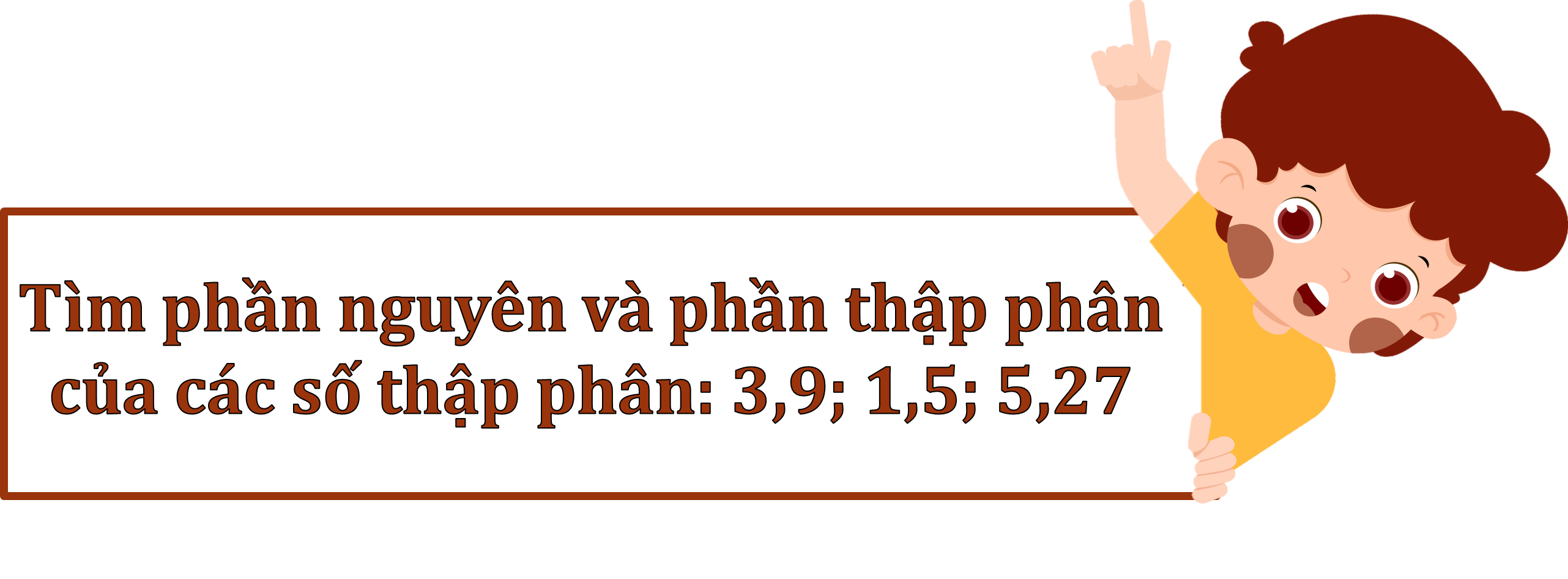 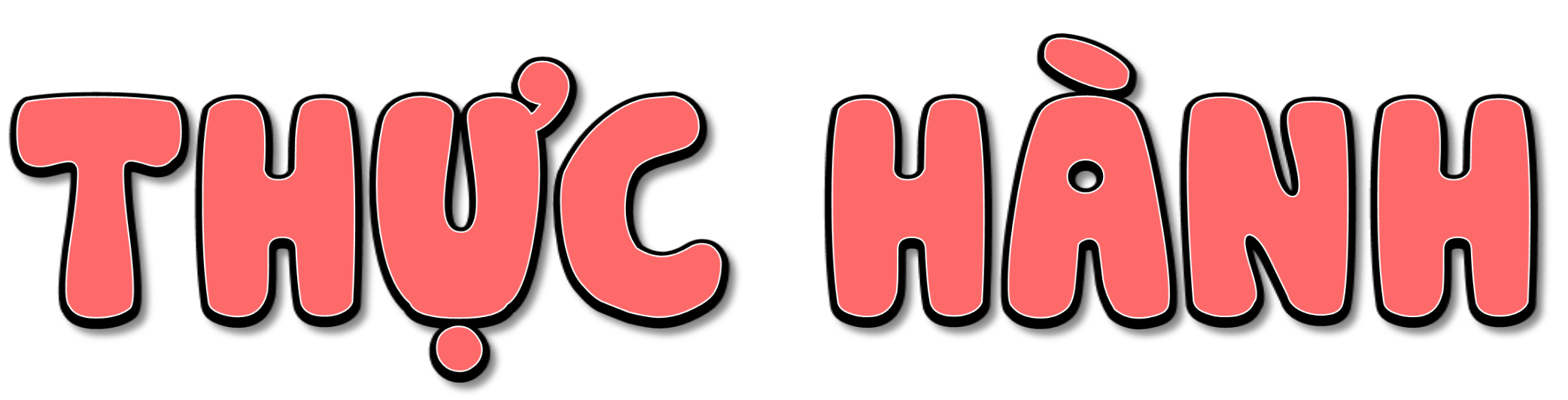 1
a) Nêu số thập phân thích hợp với mỗi vạch của tia số.
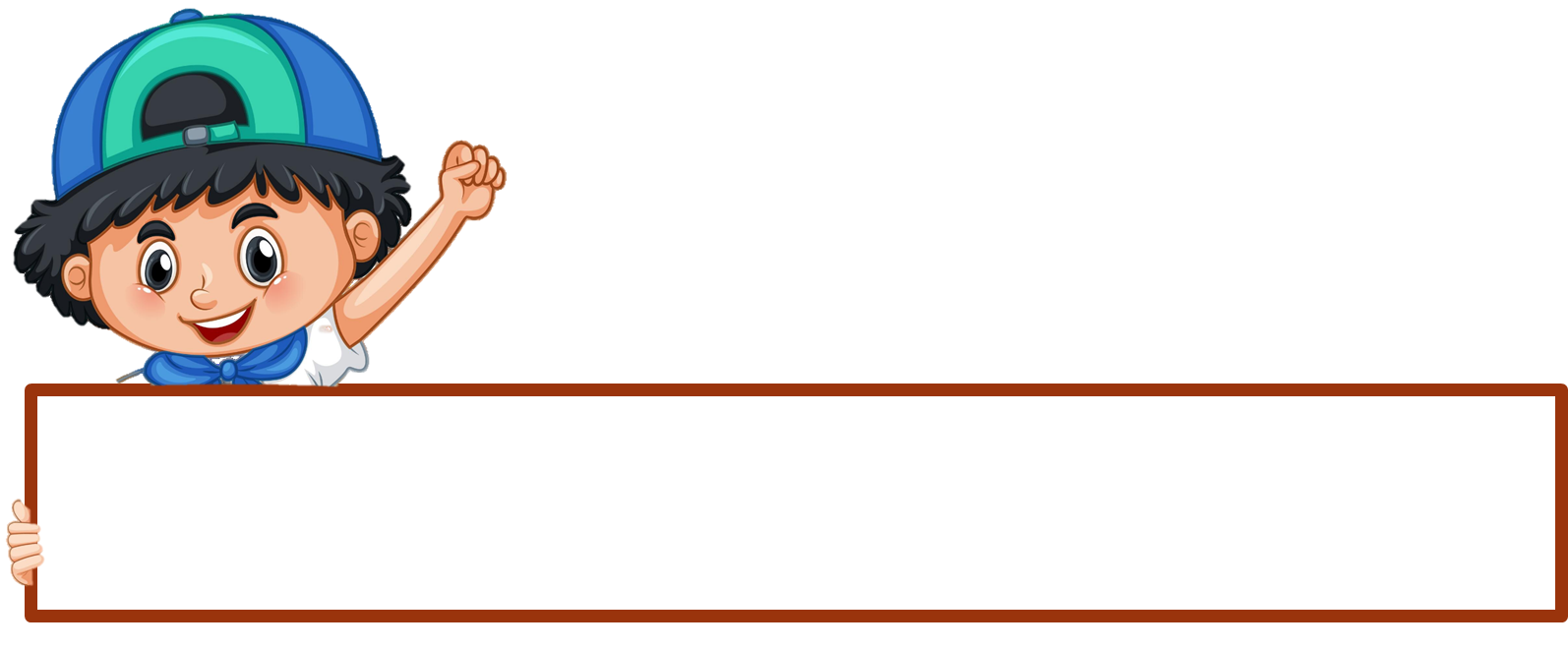 0
0,1
0,2
0,3
0,4
0,5
0,6
0,7
0,8
0,9
1
?
?
?
?
Làm việc cá nhân, chia sẻ kết quả với bạn cùng bàn
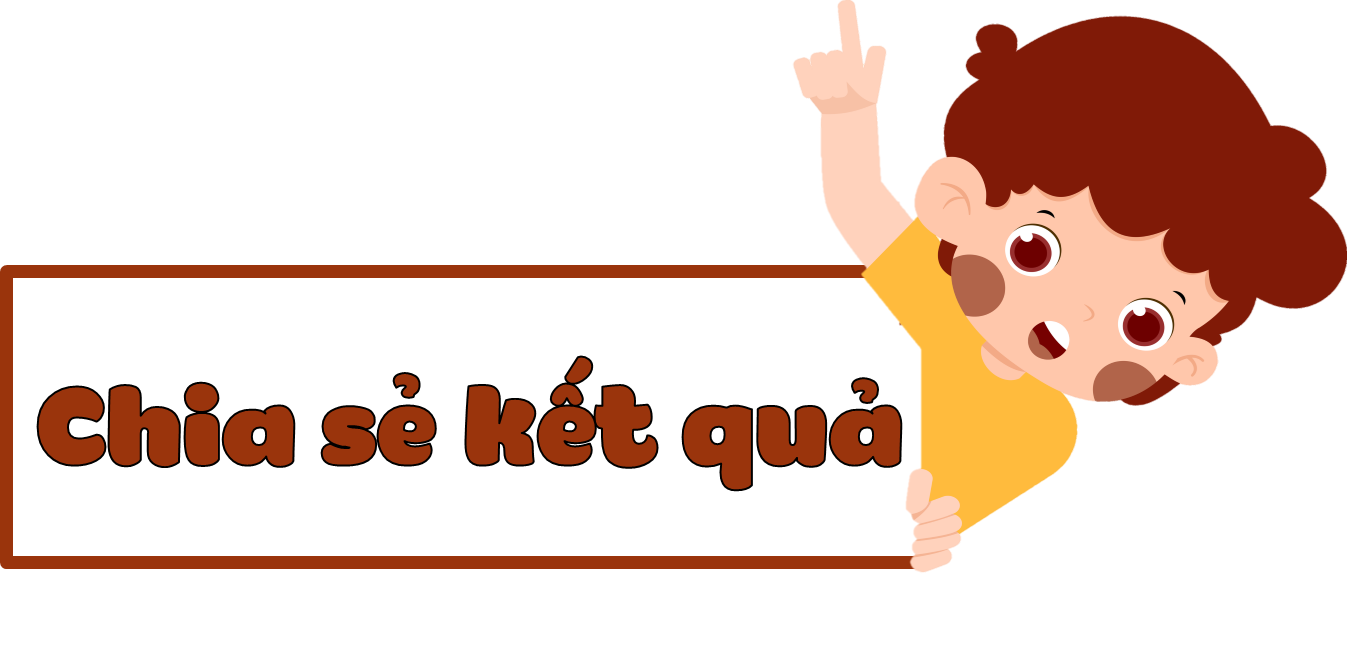 1
b) Đọc các số thập phân 0,4; 0,5; 0,04; 0,05 (theo mẫu).
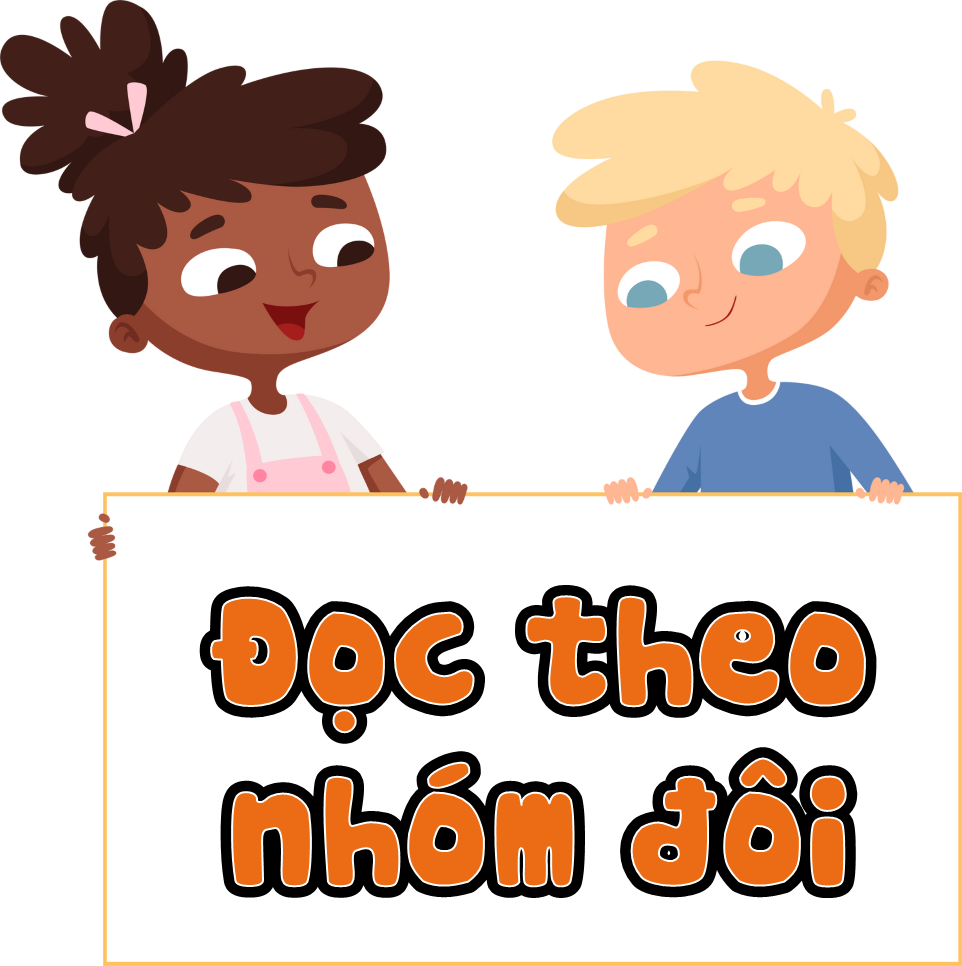 Mẫu: 0,4 đọc là không phẩy bốn.
0,5 đọc là không phẩy năm
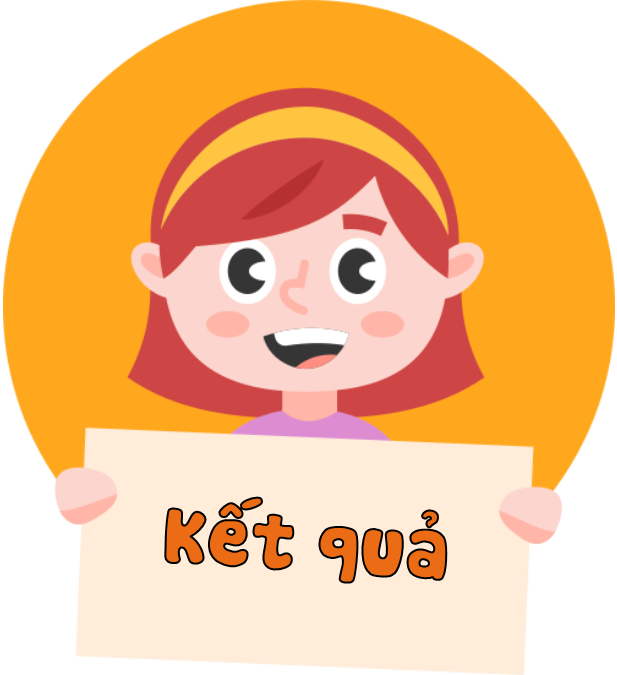 0,04 đọc là không phẩy không bốn.
0,05 đọc là không phẩu không năm
2
Số ?
a)
Mẫu:
3,2 m=
1 g =
148 ml =
1 kg =
564 m=
4,5 kg =
kg
l
tấn
km
mm
g
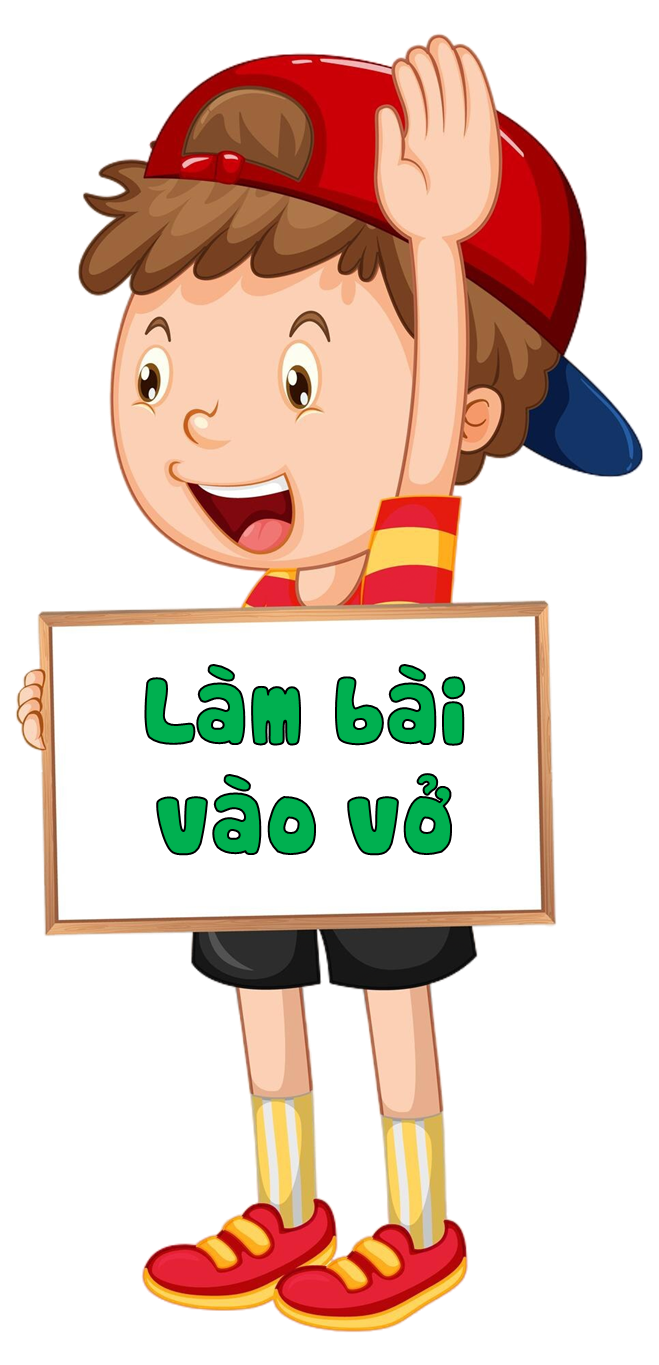 ?
?
?
?
?
?
b)
Mẫu:
a)
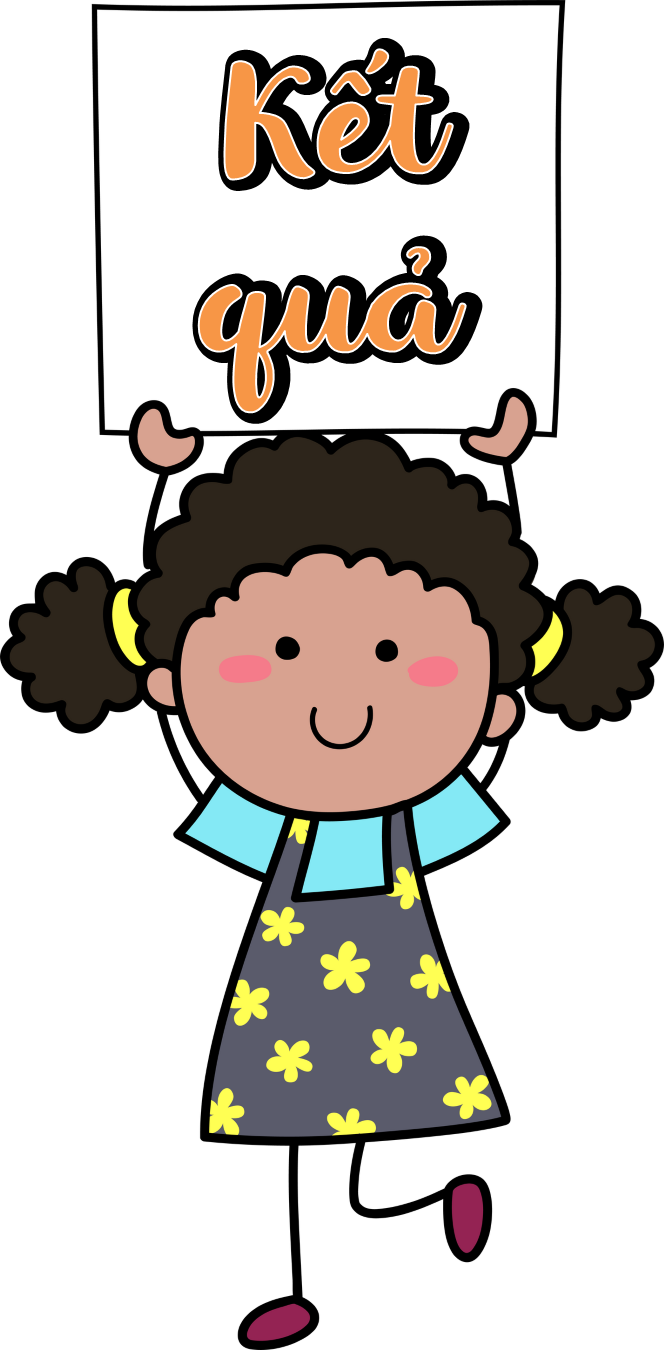 564 m =
km
0,564
1 kg =
564 m=
tấn
km
1 kg =
0,001
tấn
?
?
b)
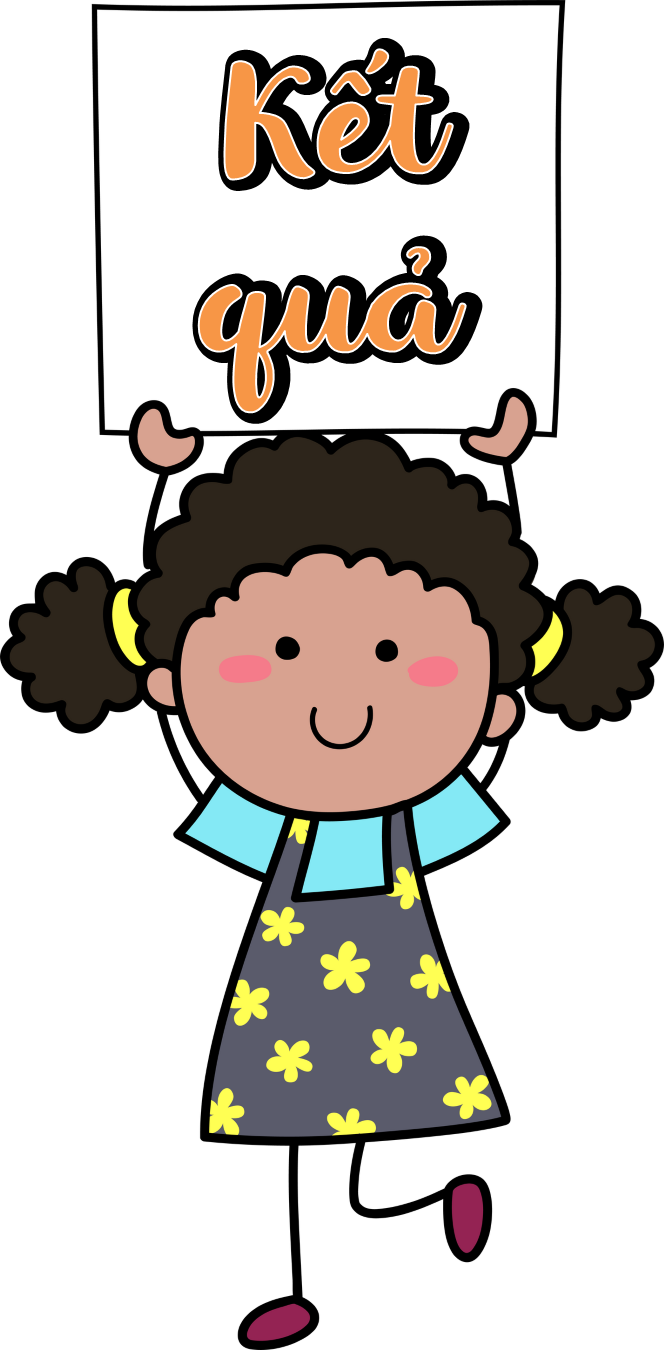 3,2 m=
4,5 kg =
mm
g
g
4,5 kg =
3,2 m=
3 200
4 500
mm
?
?
3
Nêu số thập phân thích hợp rồi cho biết phần nguyên, phần thập phân của số thập phân đó.
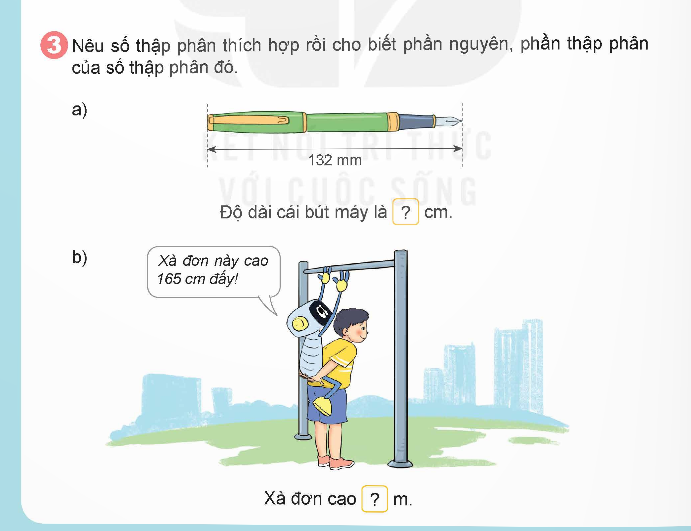 b)
a)
132 mm
?
?
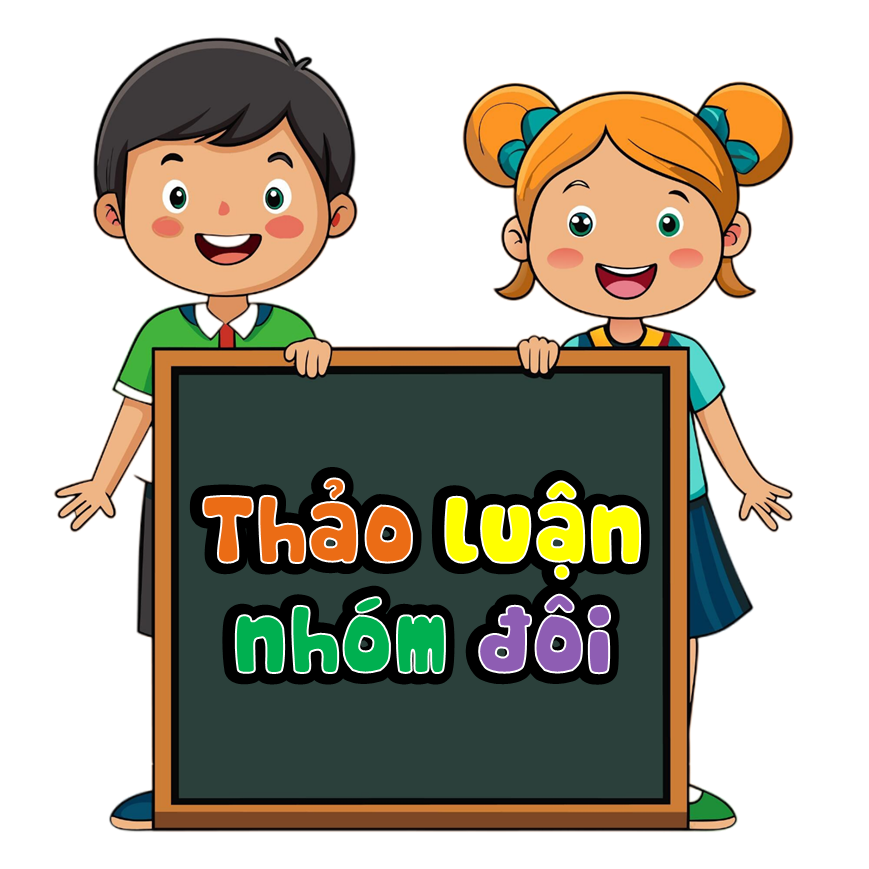 Xà đơn cao
m.
Độ dài cái bút máy là
cm.
a)
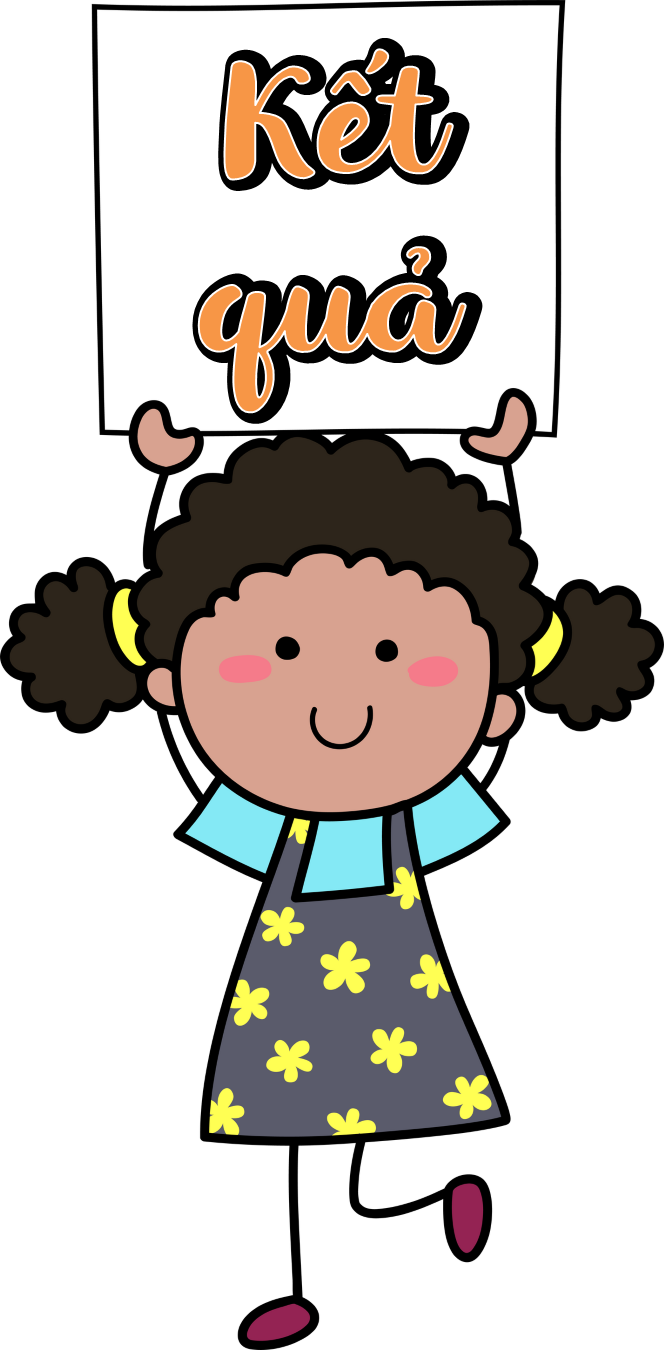 132 mm
?
13,2
cm.
Độ dài cái bút máy là
b)
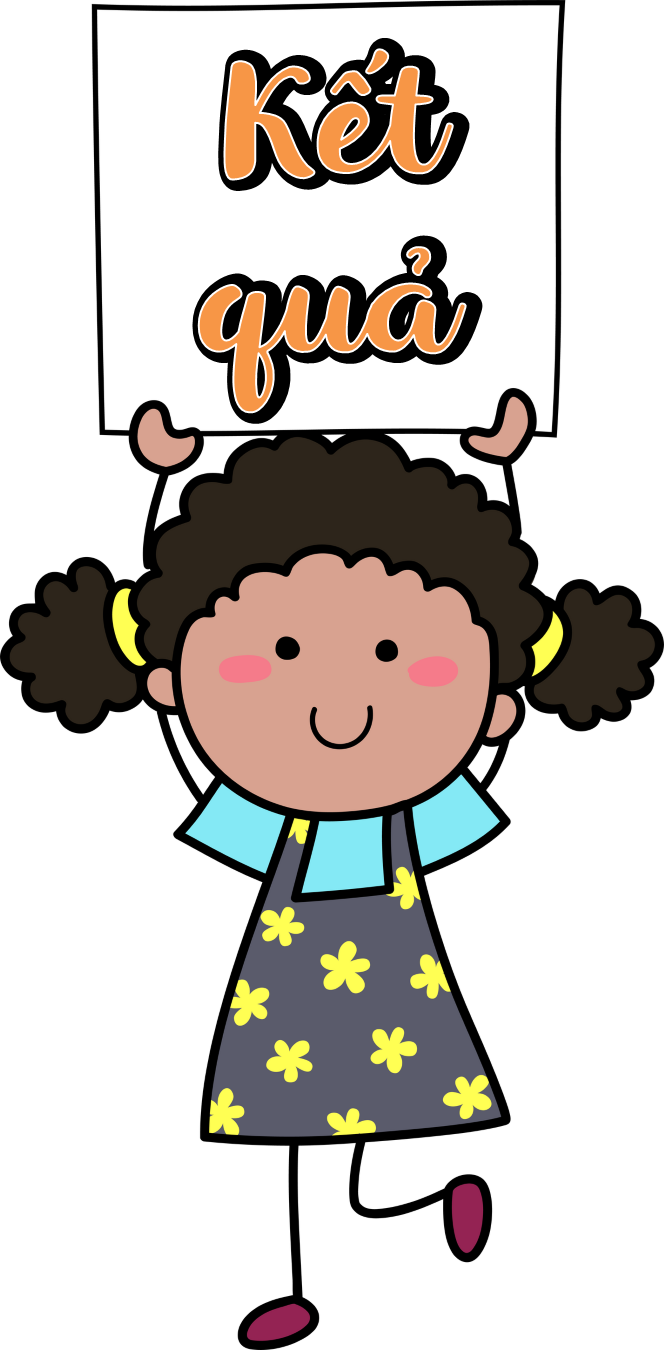 ?
Xà đơn cao
m.
1,65
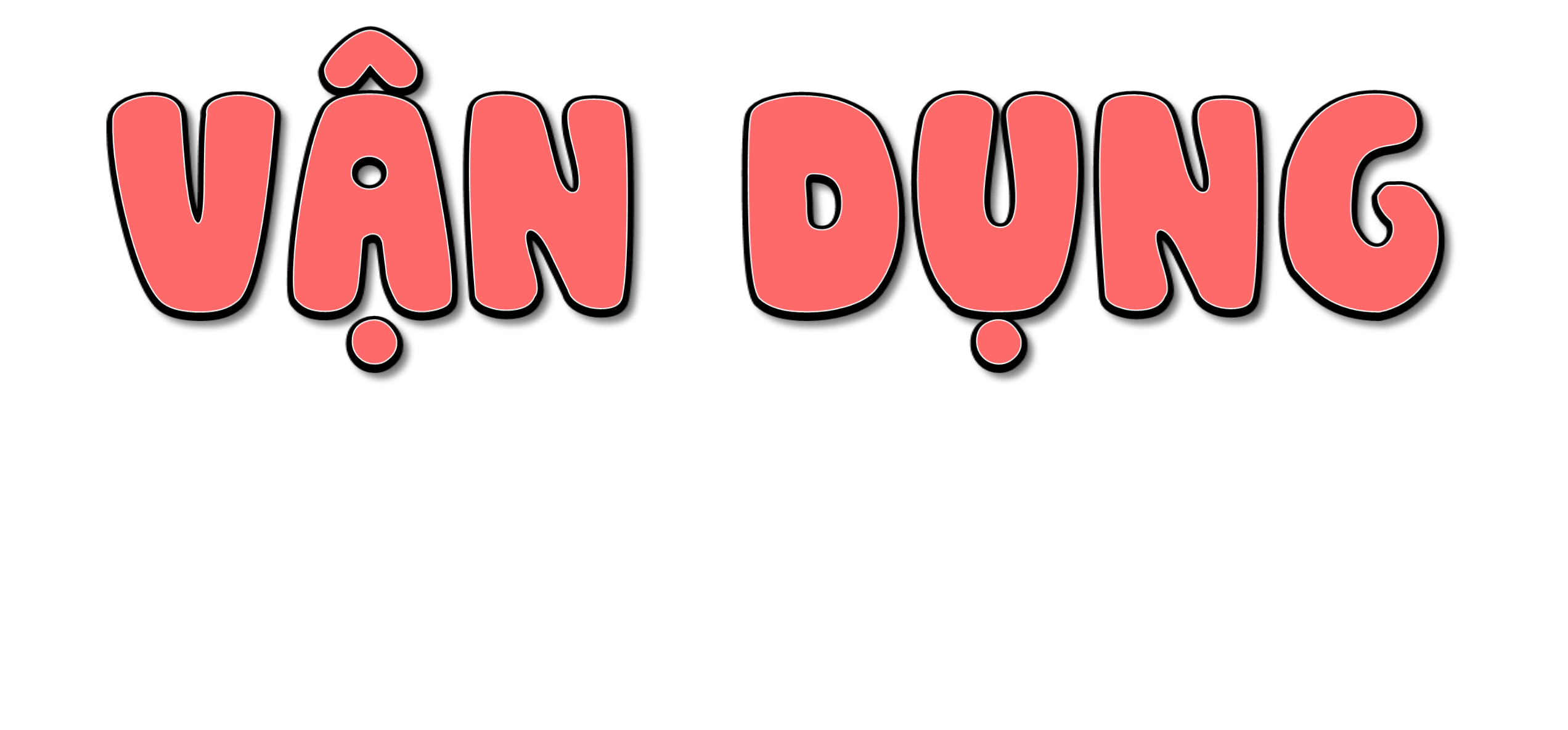 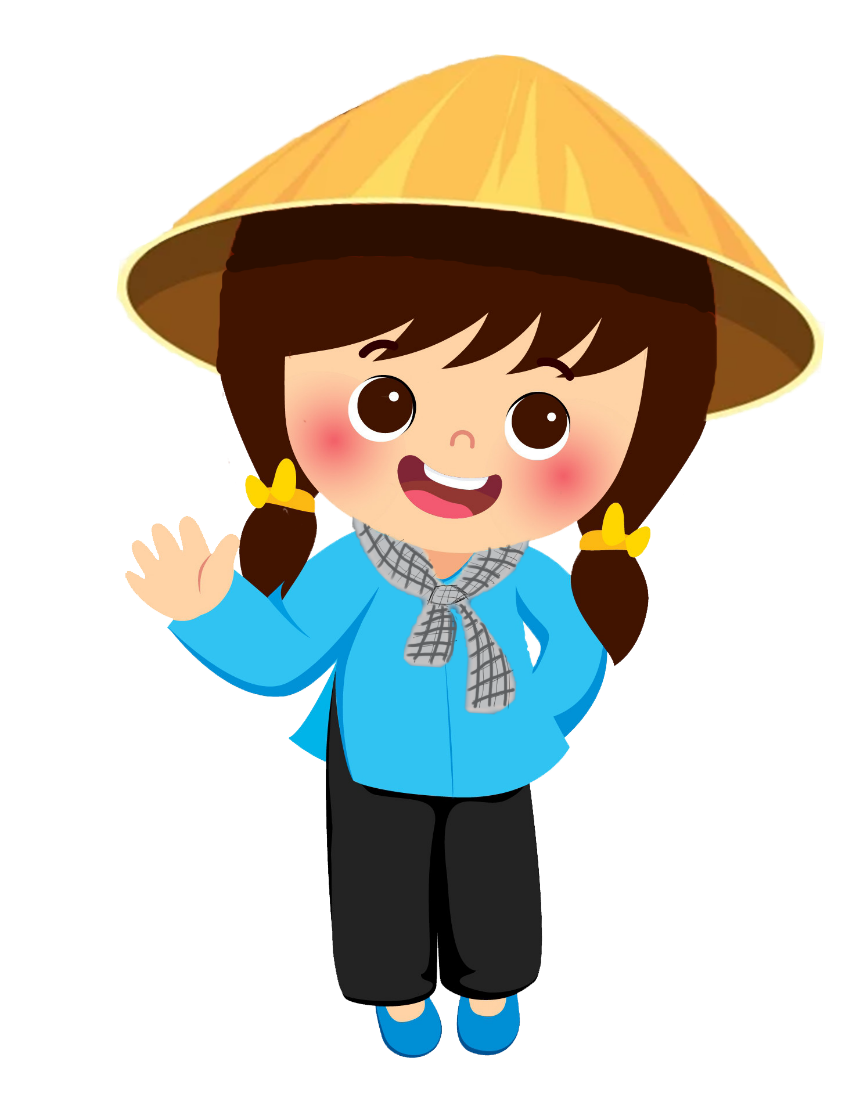 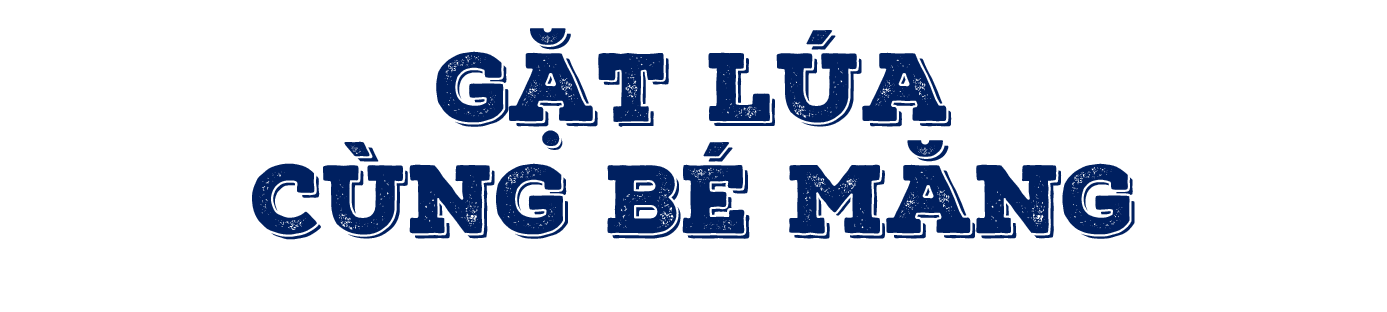 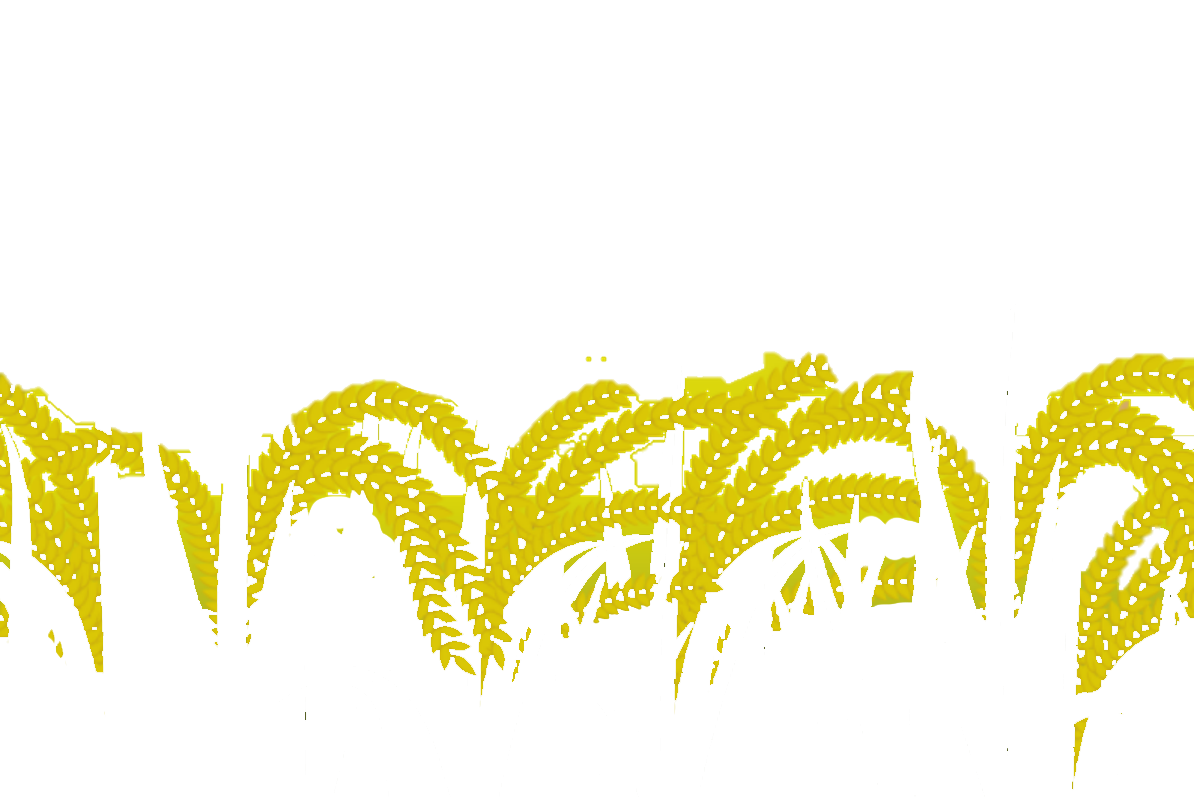 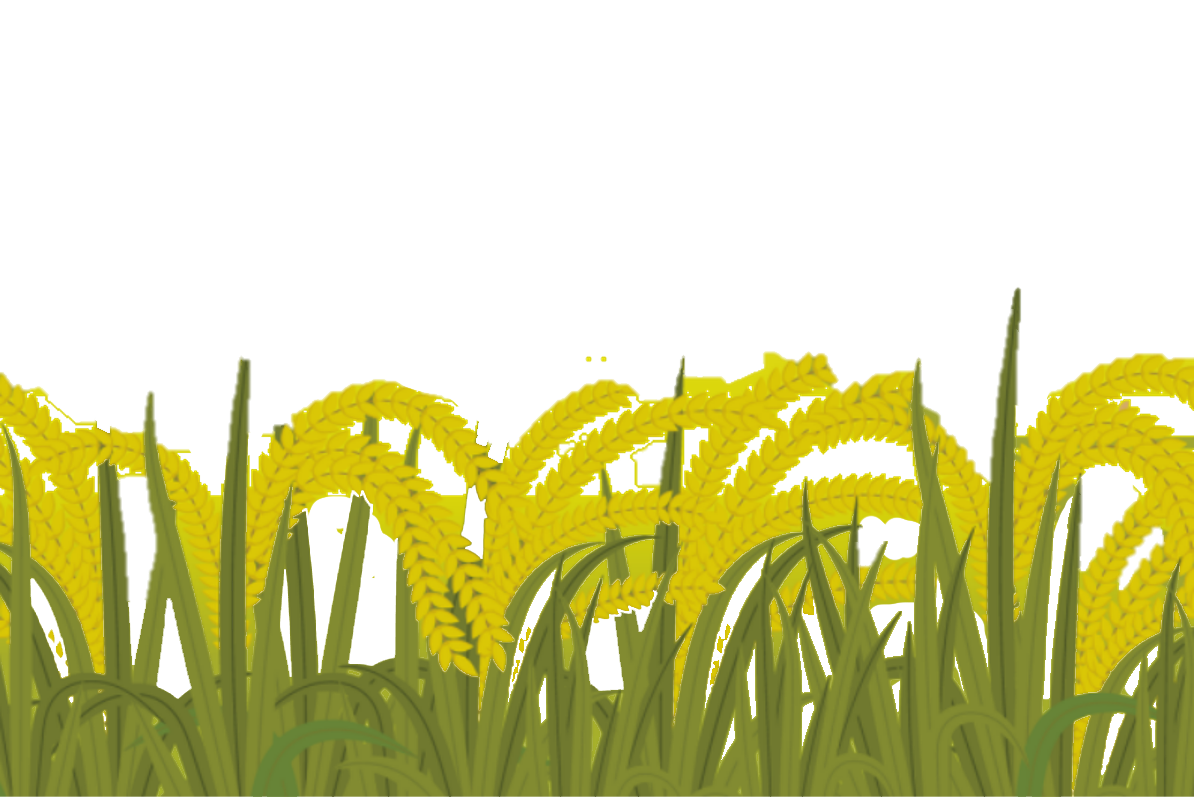 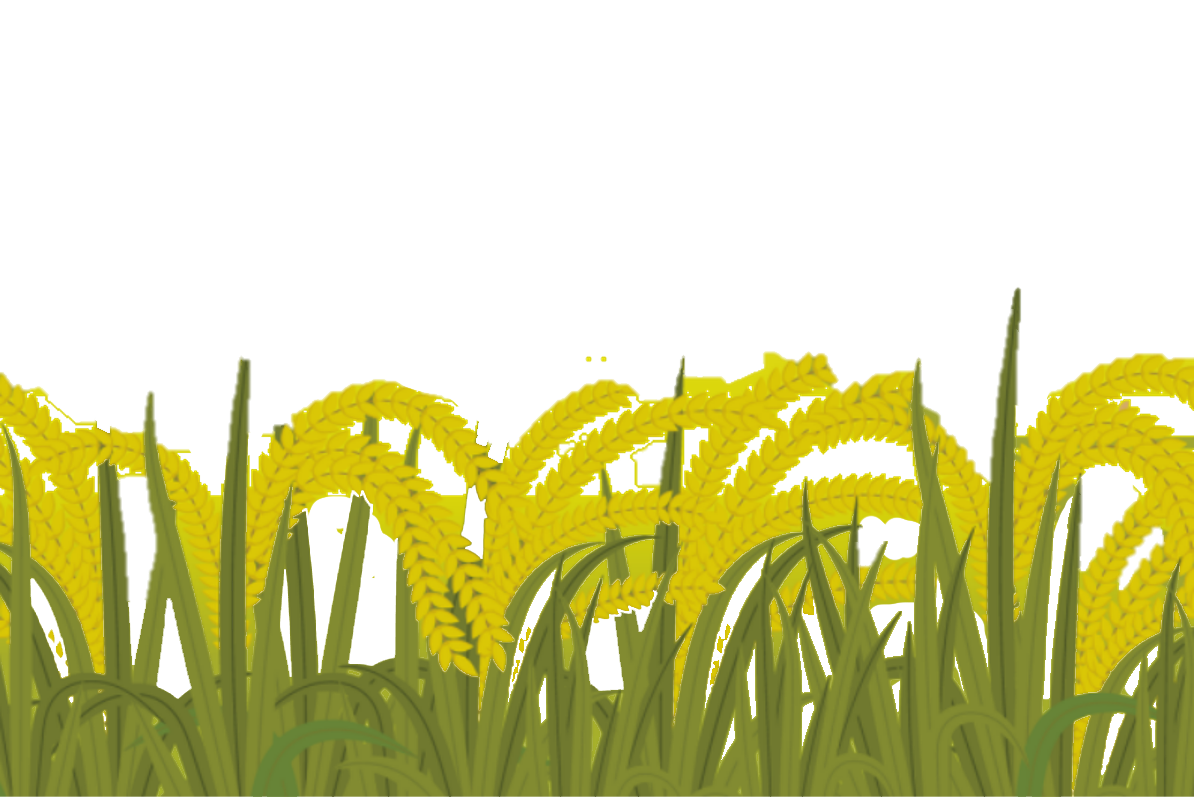 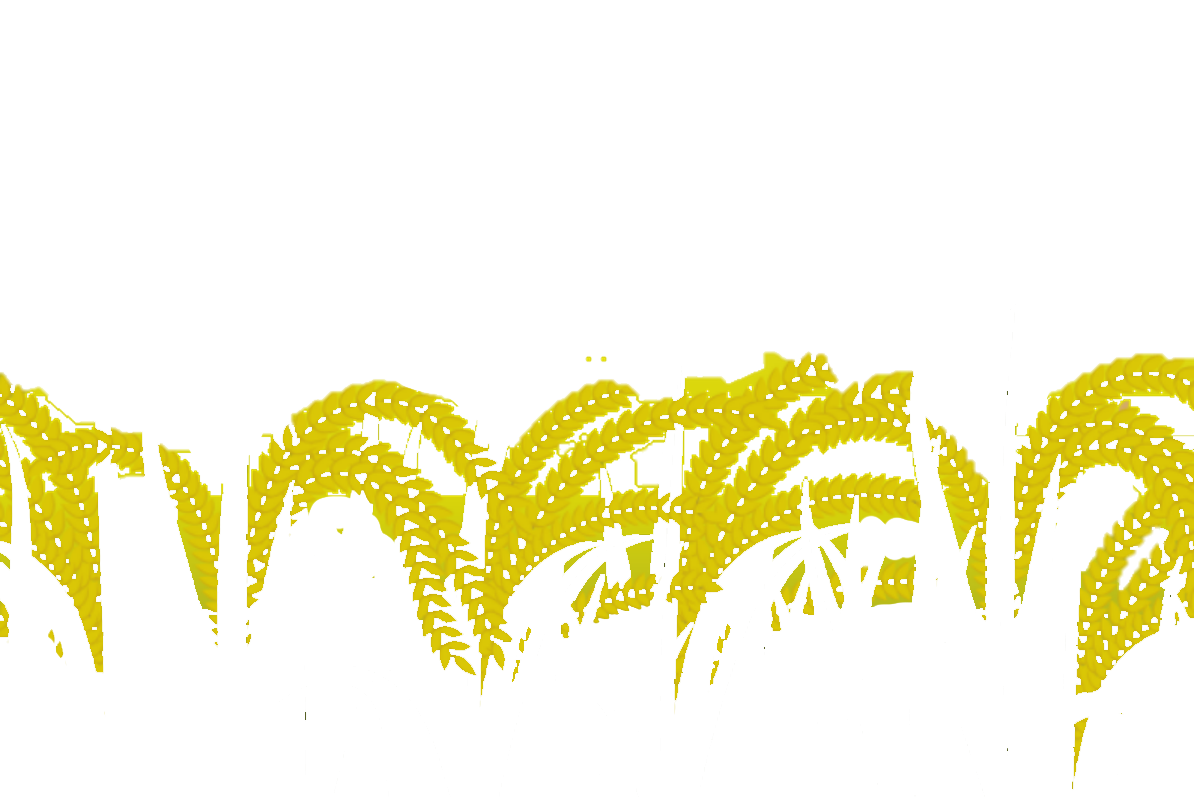 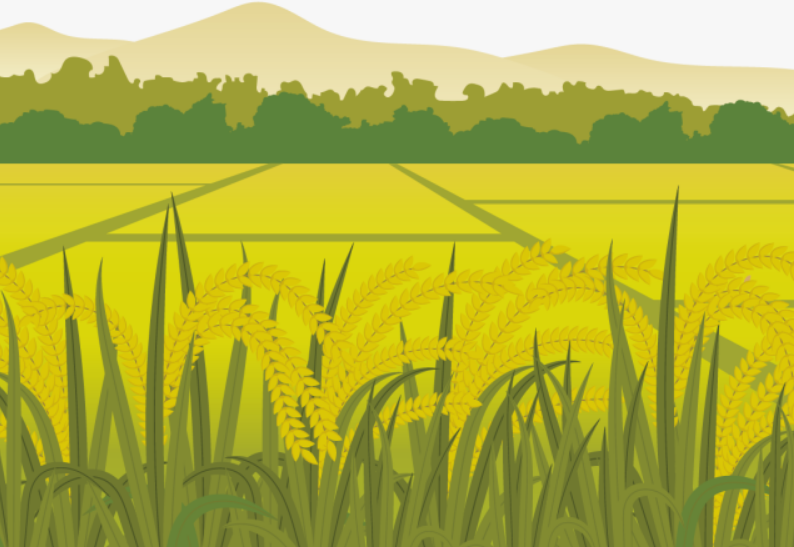 Số thập phân 0,09 đọc là:
A
D
C
B
Không không chín
Không phẩy chín
Không phẩy không chín
Không phẩy linh chín
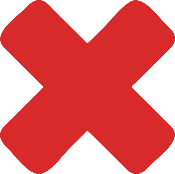 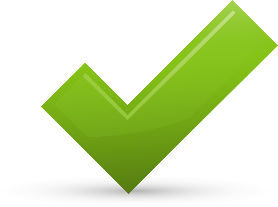 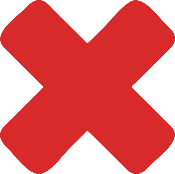 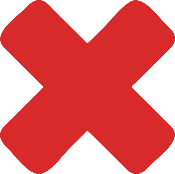 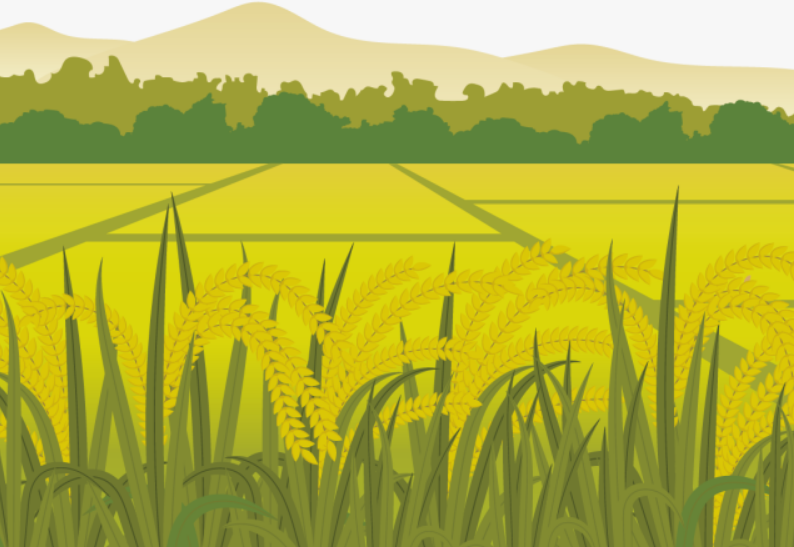 Tìm phần nguyên của số thập phân 7,8 là:
A
D
C
B
Phần nguyên là 70
Phần nguyên là 0,7
Phần nguyên là 7
Phần nguyên là 8
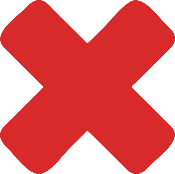 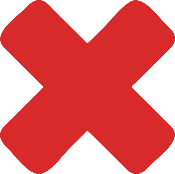 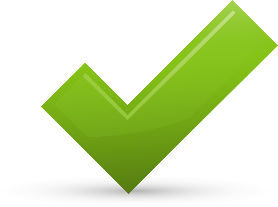 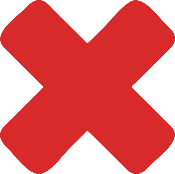 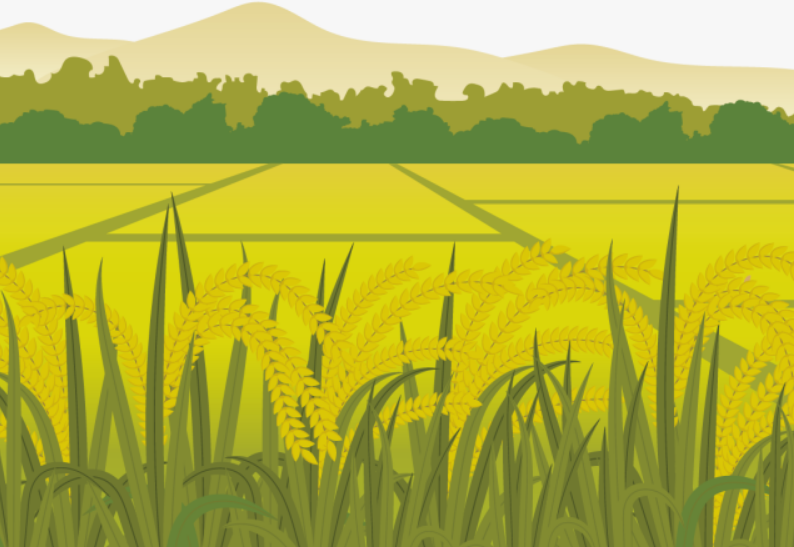 Phần thập phân của số thập phân 4,56 là:
A
D
C
B
Phần thập phân là 56
Phần thập phân là 5
Phần thập phân là 4
Phần thập phân là 6
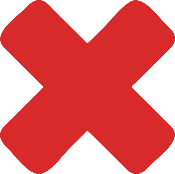 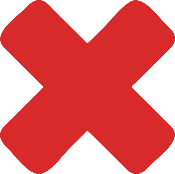 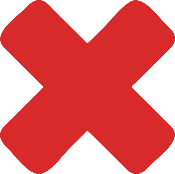 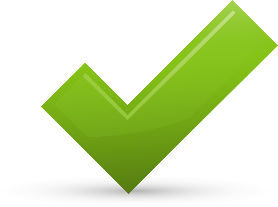 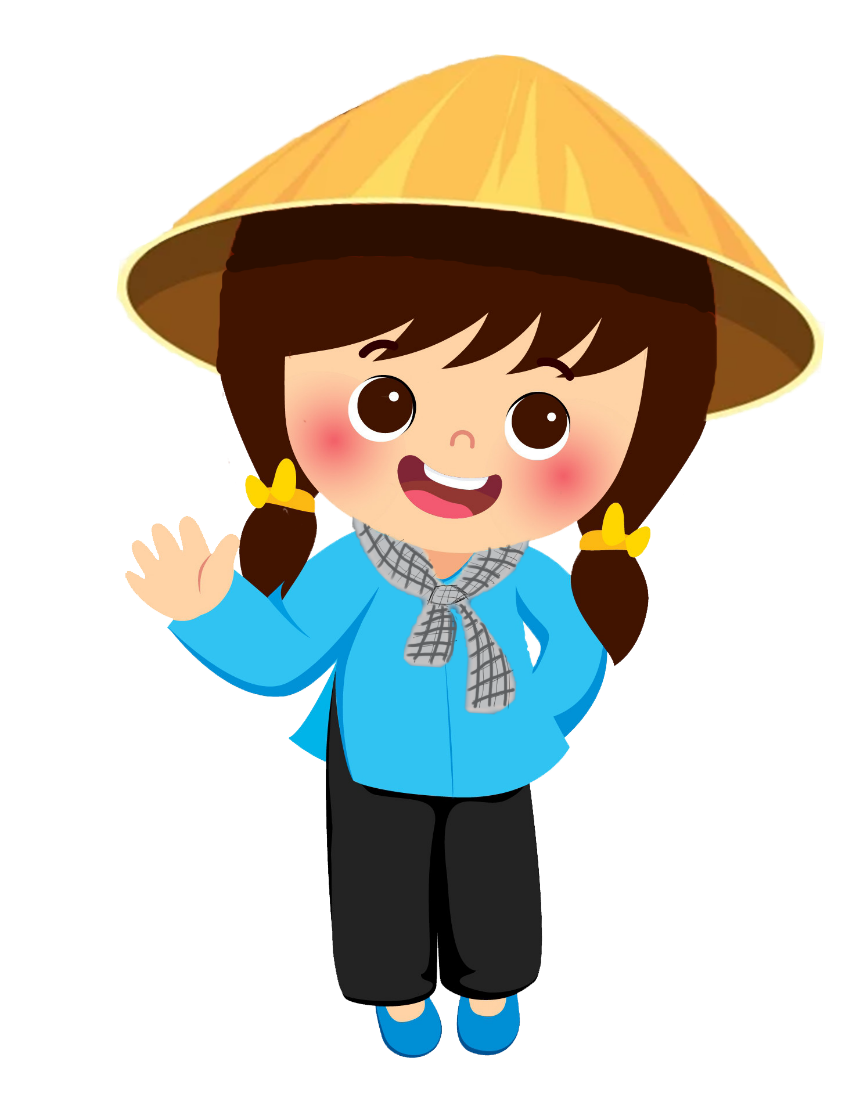 Cảm ơn các bạn!
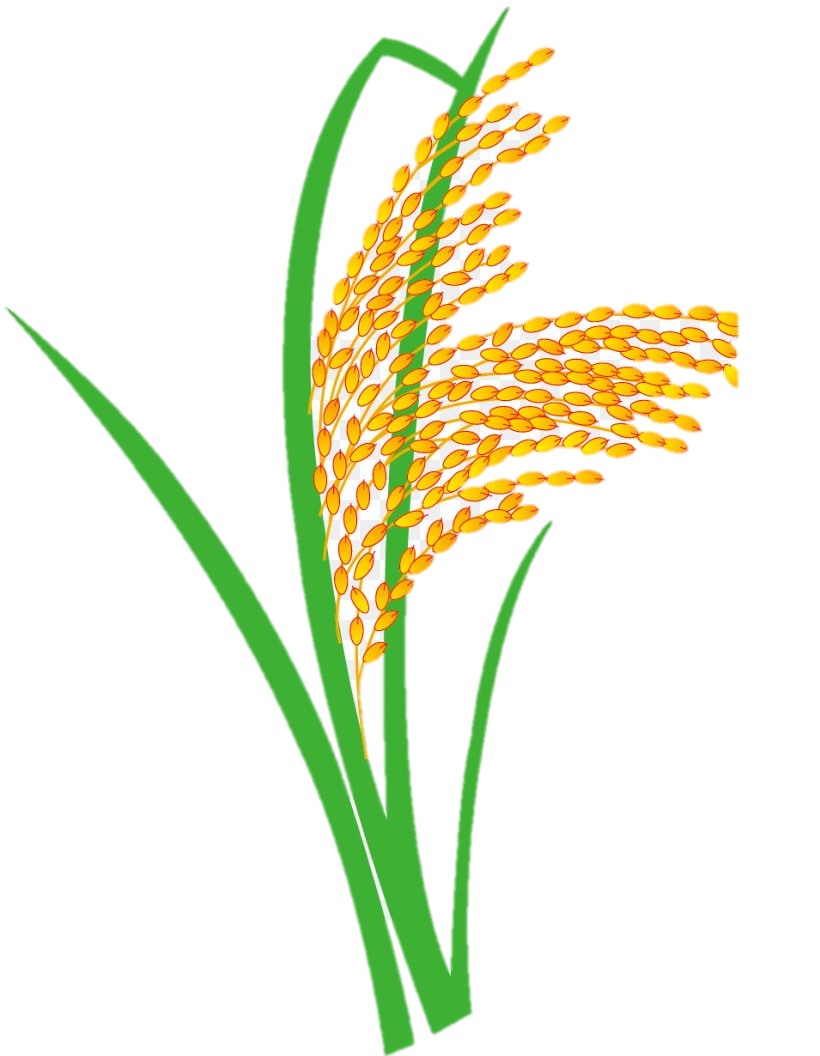 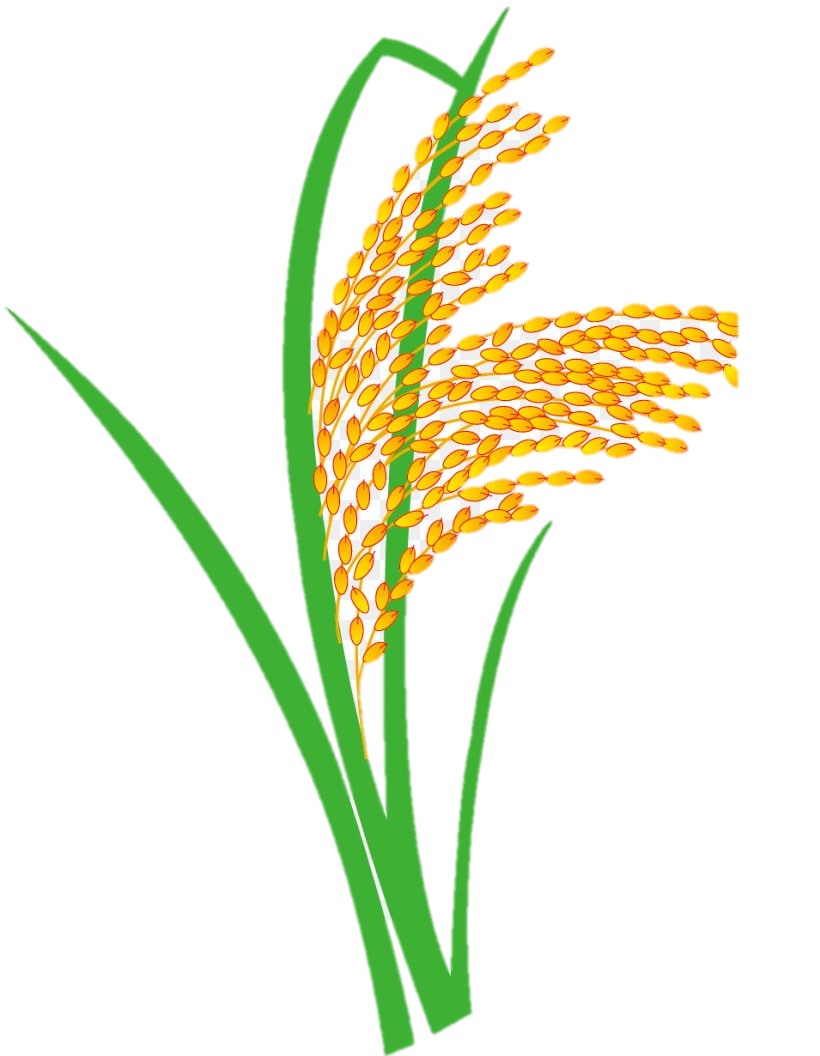 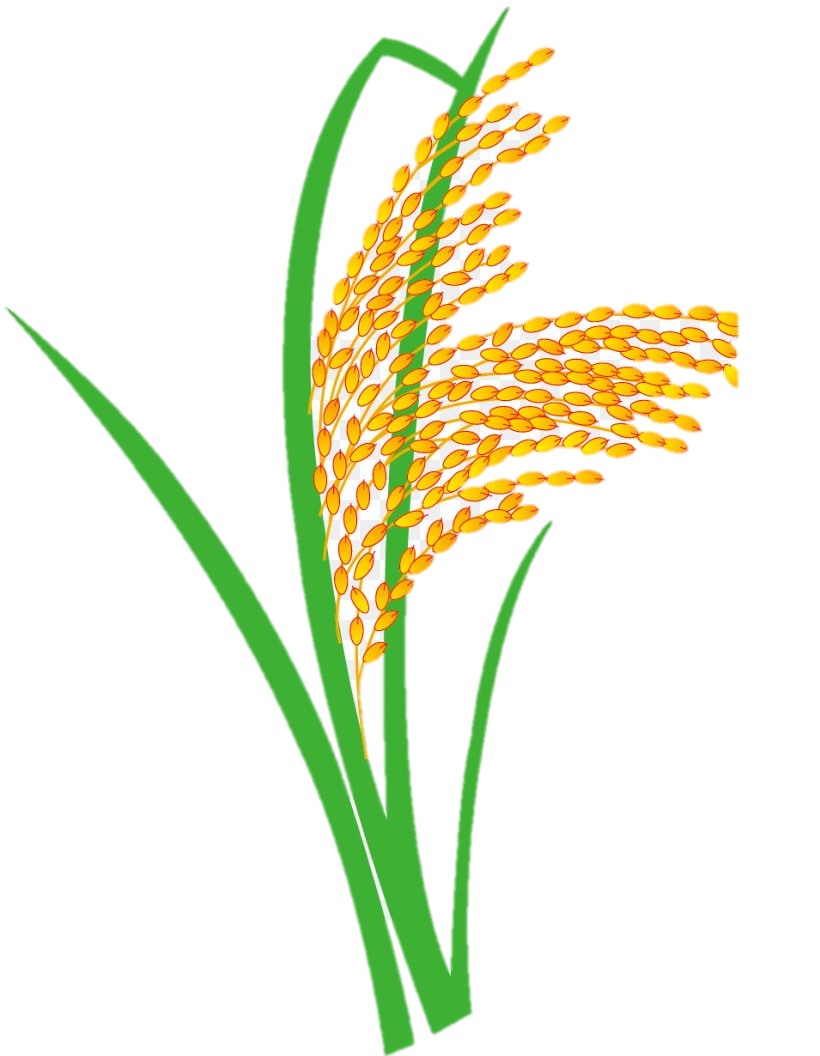 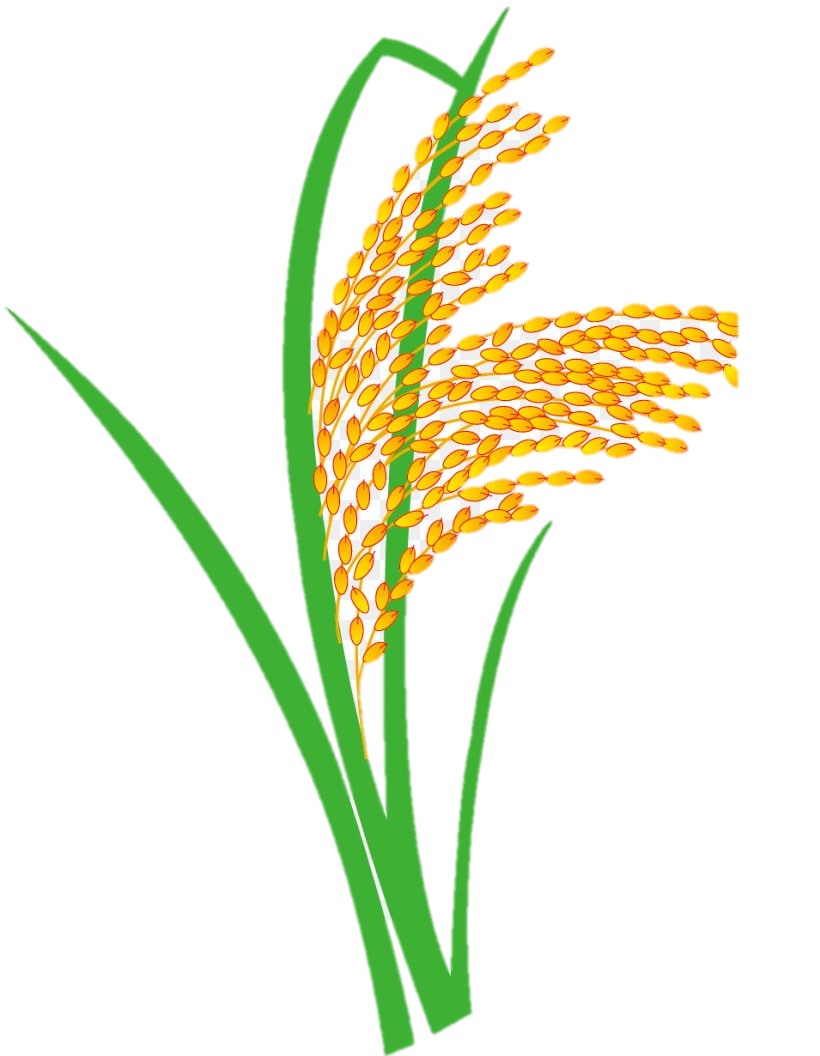 DẶN DÒ
DẶN DÒ
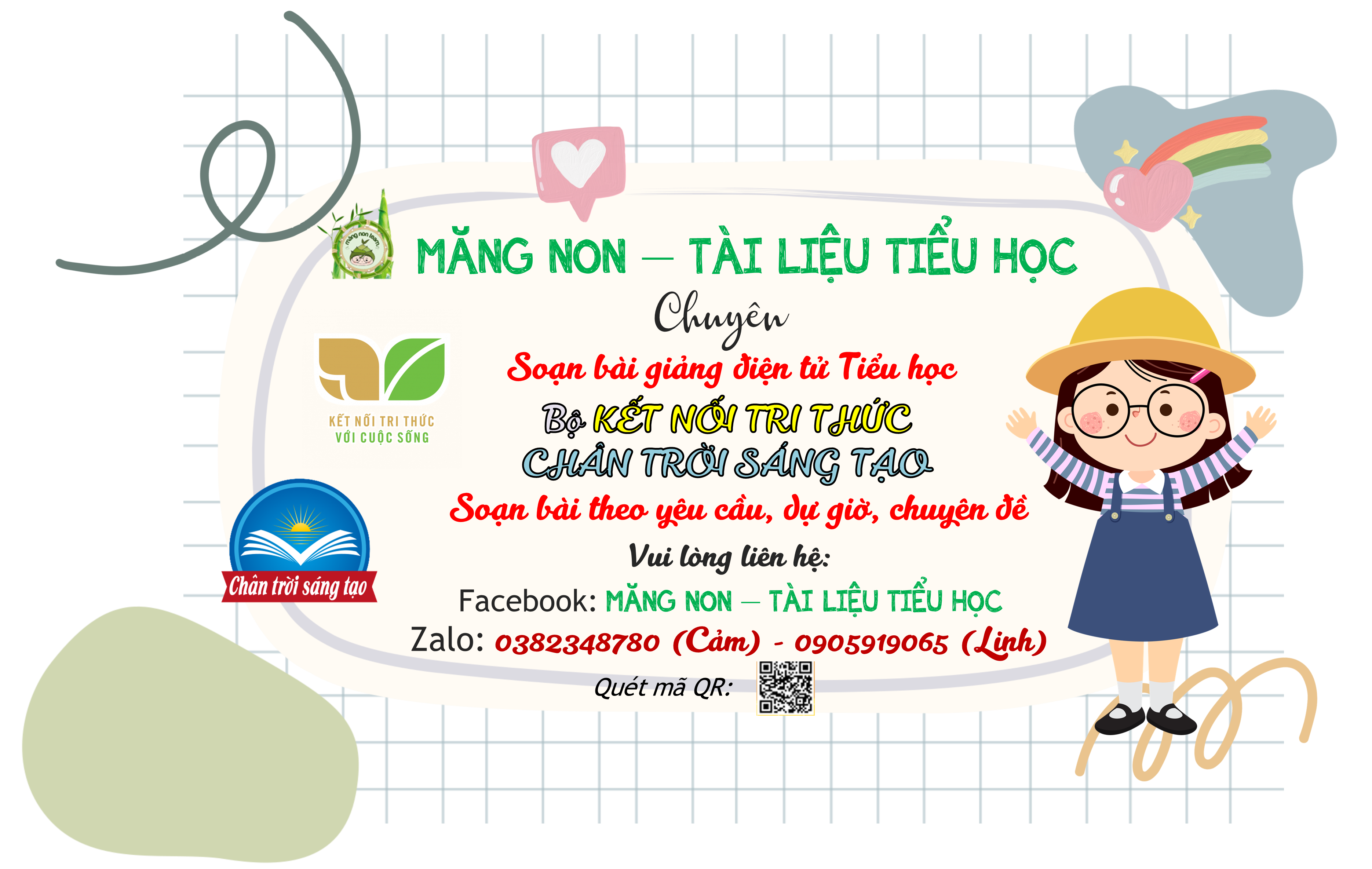